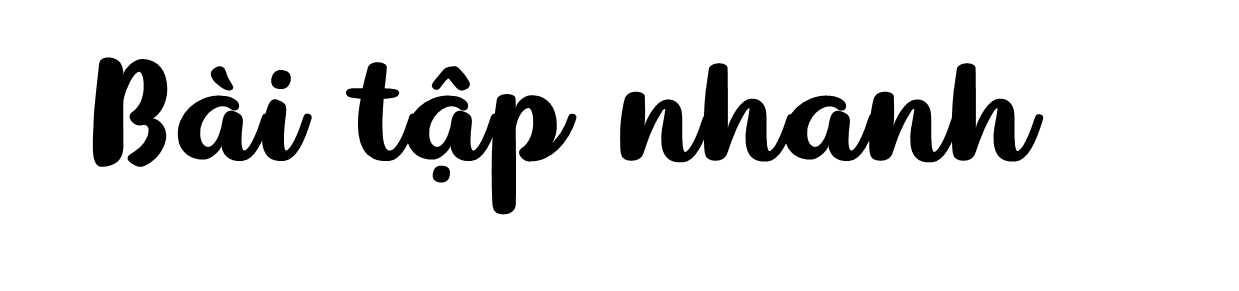 Em hãy theo dõi đoạn hội thoại sau đây giữa Tùng, Hoàng, Khánh và cho biết: Các từ ngỗng, trứng, trúng tủ có nghĩa là gì? Theo em, nhóm người nào thường dung các từ ngữ này
[Speaker Notes: Giáo án của Thảo Nguyên 0979818956]
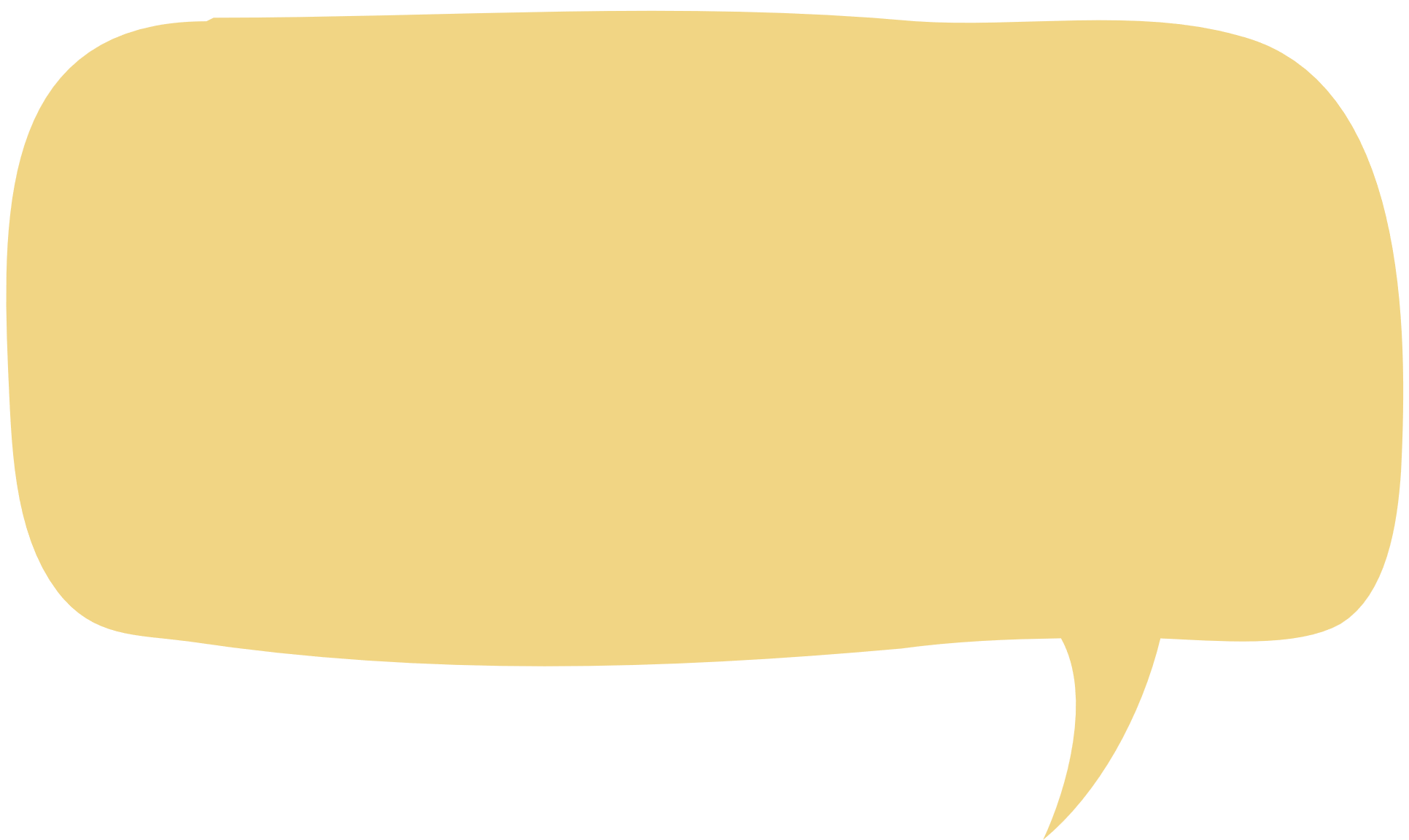 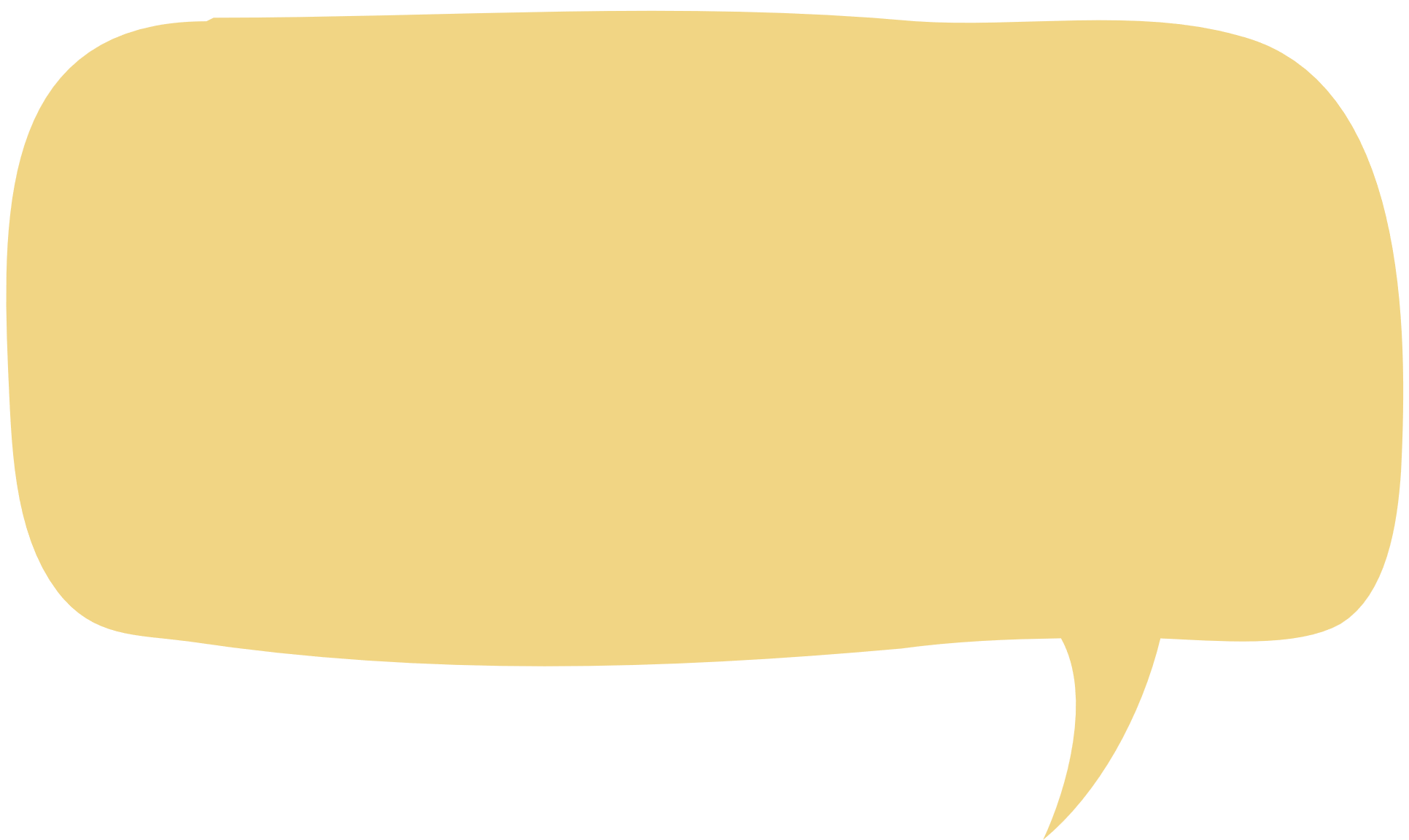 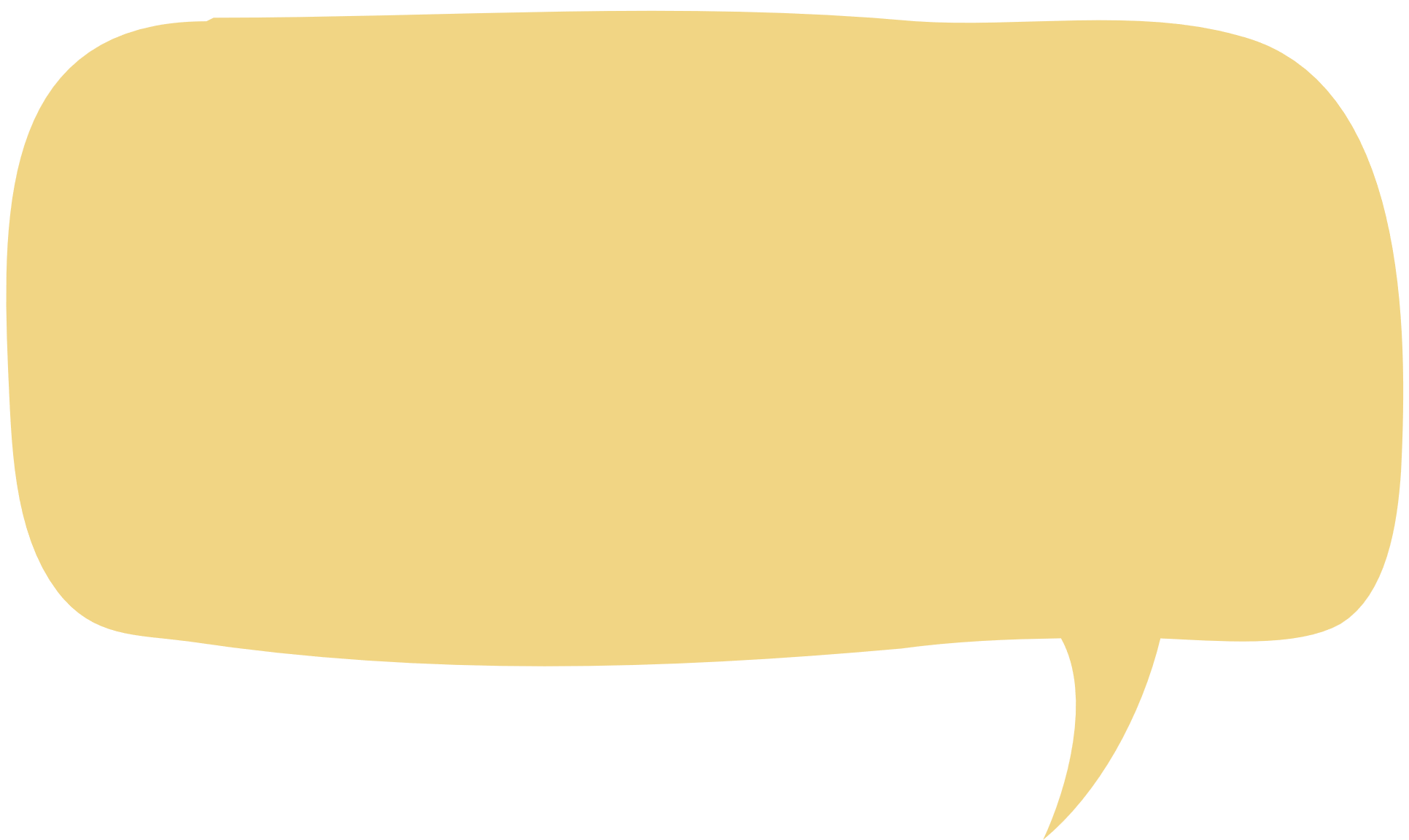 Cố lên Khánh, không phải ăn trứng là may rồi.
Này 2 bạn, mình thì trúng tủ nên được điểm cao nhất lớp rồi. Ha ha
Ôi! Chán quá, hôm nay mình phải nhận con ngỗng cho bài tập làm văn.
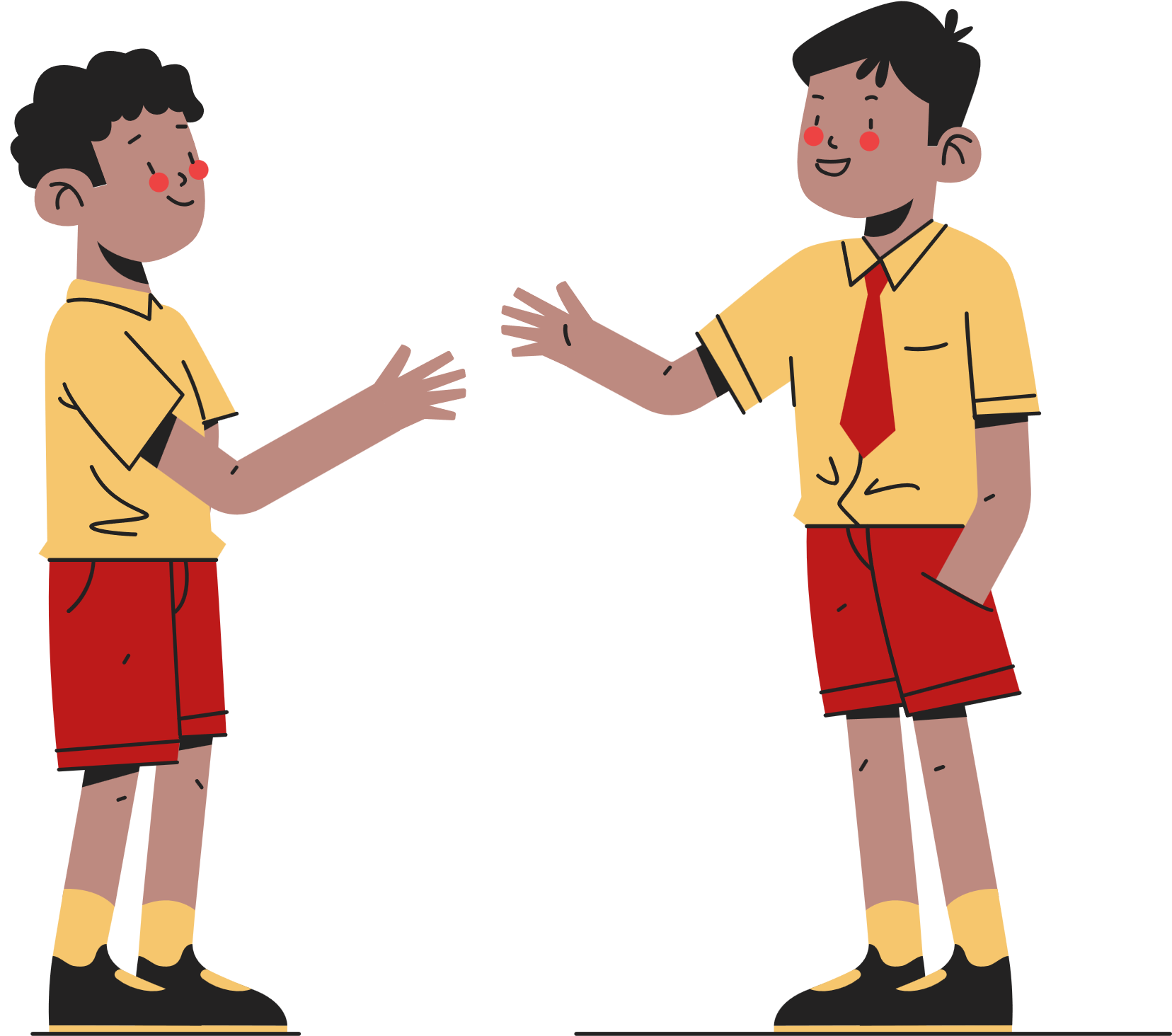 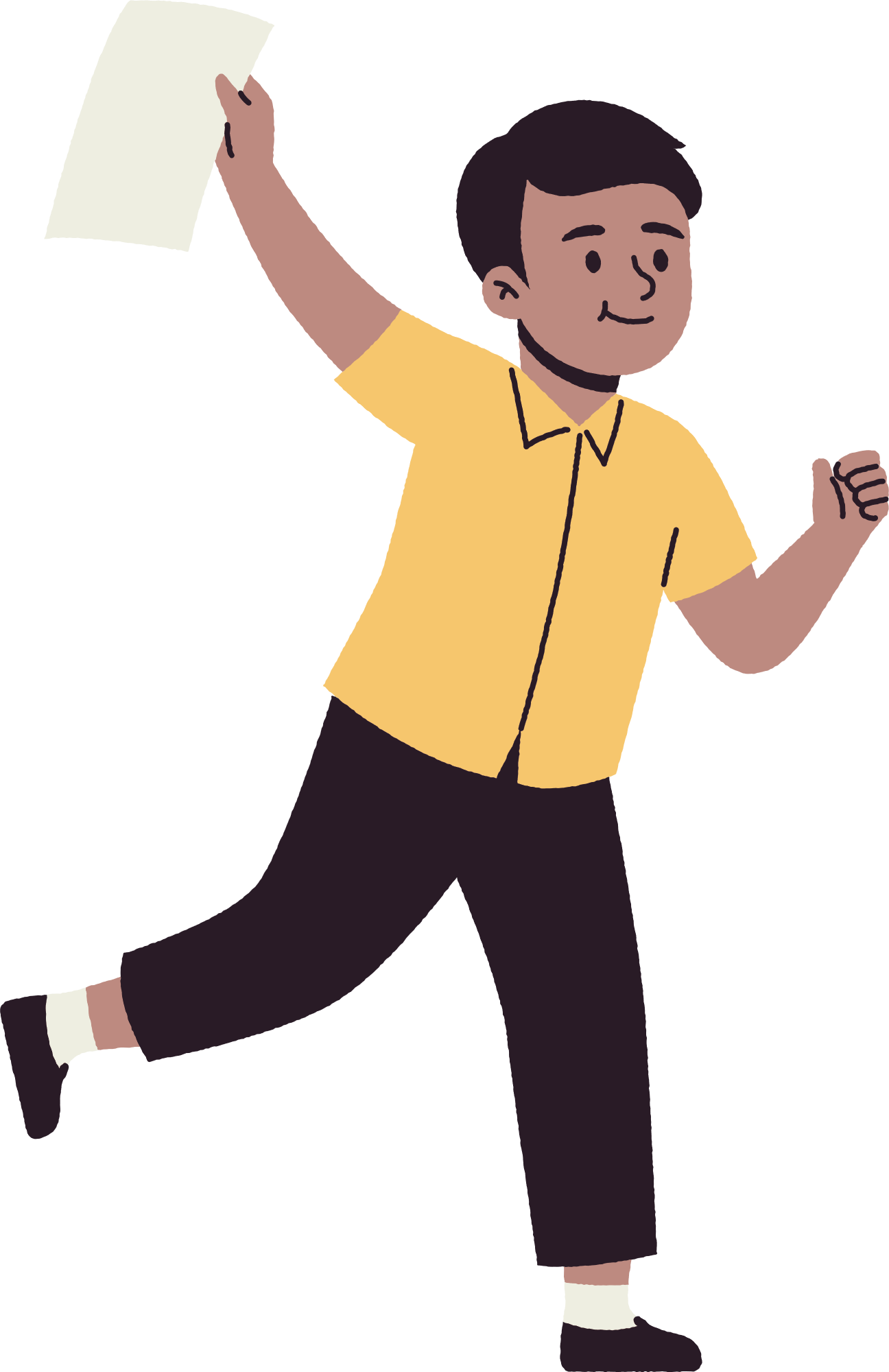 Tùng
Khánh
Hoàng
[Speaker Notes: Giáo án của Thảo Nguyên 0979818956]
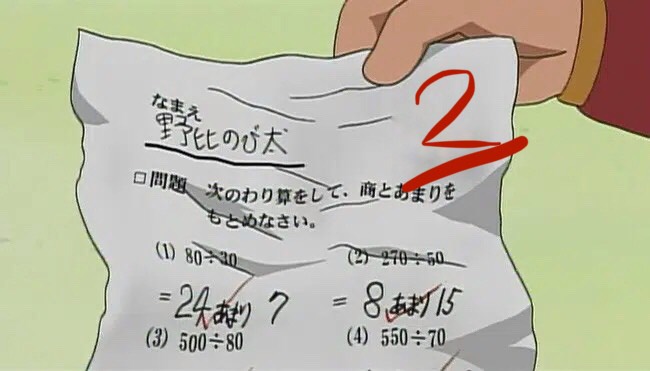 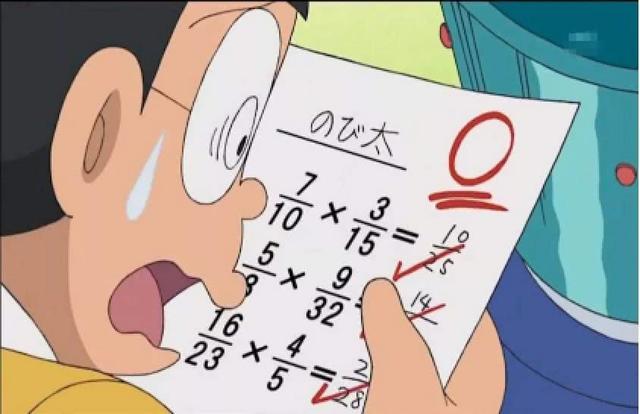 Ngỗng = điểm 2
Trứng = điểm 0
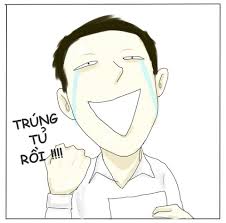 Trúng tủ = trúng sự chuẩn bị (học kĩ, thuộc nhất)
 Nhóm học sinh, sinh viên sử dụng.
[Speaker Notes: Giáo án của Thảo Nguyên 0979818956]
Bài 6: Truyện
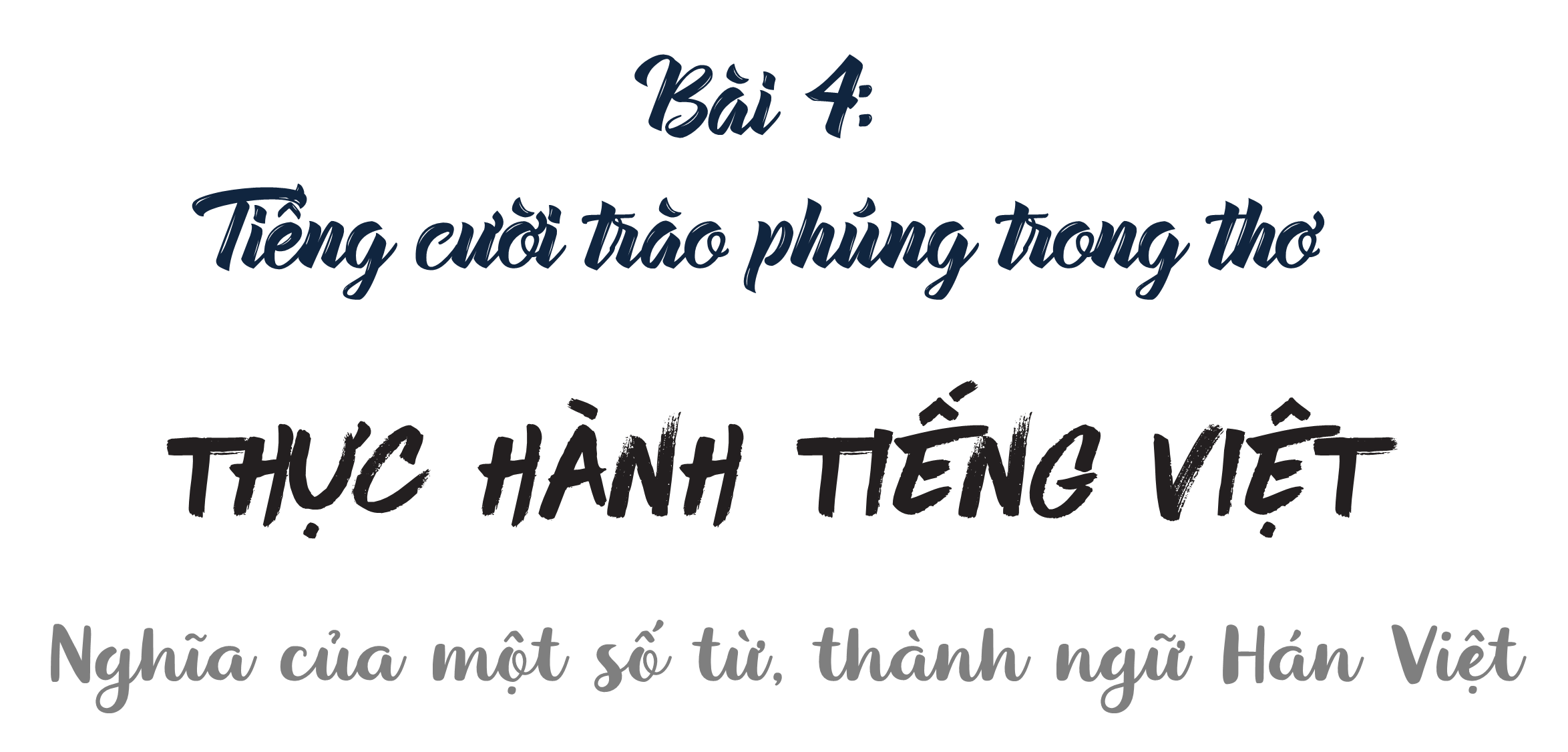 [Speaker Notes: Giáo án của Thảo Nguyên 0979818956]
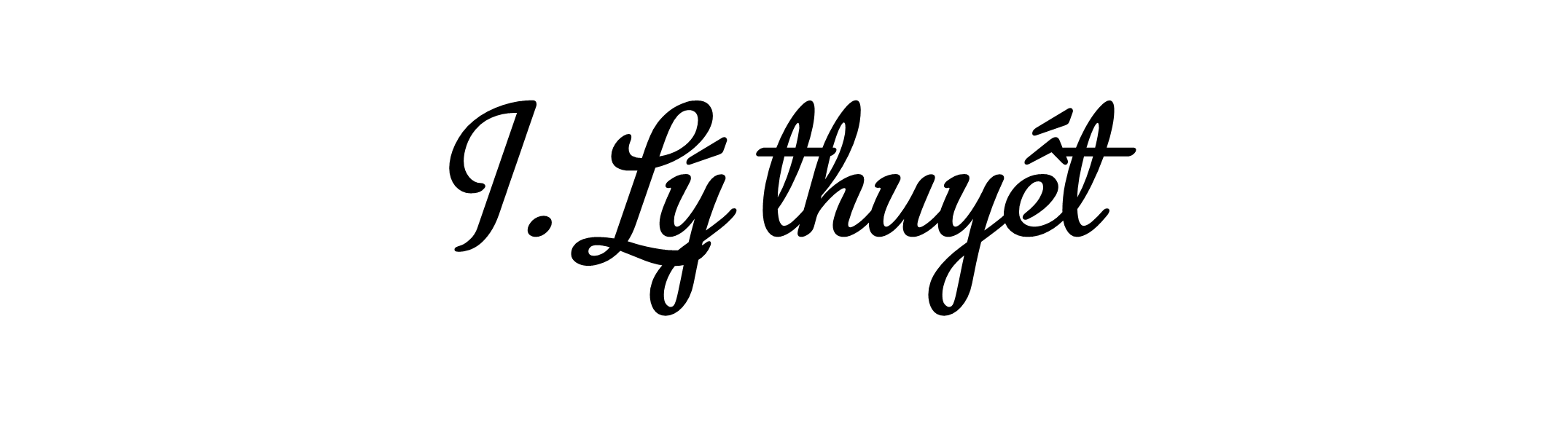 [Speaker Notes: Giáo án của Thảo Nguyên 0979818956]
1. Từ ngữ toàn dân
- Khái niệm: là từ ngữ được sử dụng rộng rãi trong mọi vùng miền của đất nước. Là khối từ ngữ cơ bản và có số lượng lớn nhất của ngôn ngữ.
- Ví dụ: cha, mẹ, sắn, ngô, gì, nào, sao, thế…
- Tác dụng: có vai trò quan trọng trong giao tiếp hàng ngày, là cơ sở cho sự thống nhất ngôn ngữ.
[Speaker Notes: Giáo án của Thảo Nguyên 0979818956]
2. Từ ngữ địa phương
Là những từ ngữ được sử dụng ở một vùng miền nhất định (số lượng không nhiều, phạm vi hạn chế).
+ Có vai trò quan trọng trong giao tiếp hàng ngày và đối với sáng tác văn chương.
+ Phản ánh được nét riêng của con người , sự vật ở mỗi vùng miền
thầy, u, mì, bắp, chi, răng, rứa…
- Khái niệm
- Tác dụng
- Ví dụ
[Speaker Notes: Giáo án của Thảo Nguyên 0979818956]
3. Biệt ngữ xã hội
- Khái niệm: biệt là những từ ngữ được dùng với nghĩa riêng trong một nhóm xã hội nhất định (số lượng không nhiều, phạm vi hạn chế).
- Ví dụ: bít (biết), rùi (rồi), pó tai (bó tay)…
- Tác dụng: Phản ánh biệt ngữ của nhóm xã hội mà nhân vật thuộc vào
- Lưu ý: cần sử dụng có chừng mực để đảm bảo hiệu quả giao tiếp và gìn giữ sự trong sáng của ngôn ngữ dân tộc.
[Speaker Notes: Giáo án của Thảo Nguyên 0979818956]
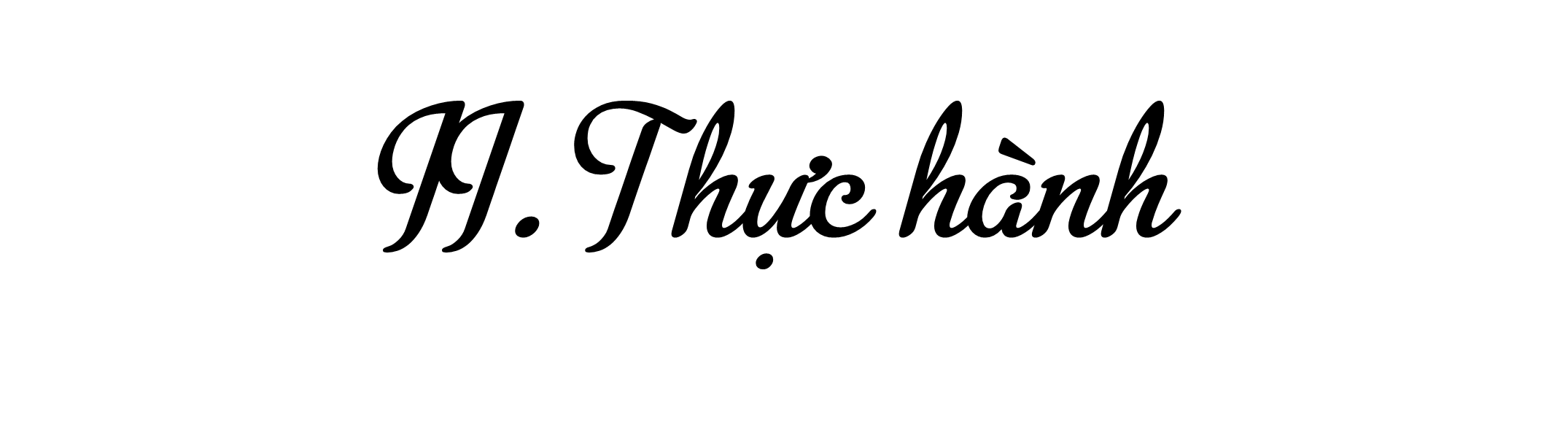 [Speaker Notes: Giáo án của Thảo Nguyên 0979818956]
Bài 1
CẶP ĐÔI CHIA SẺ
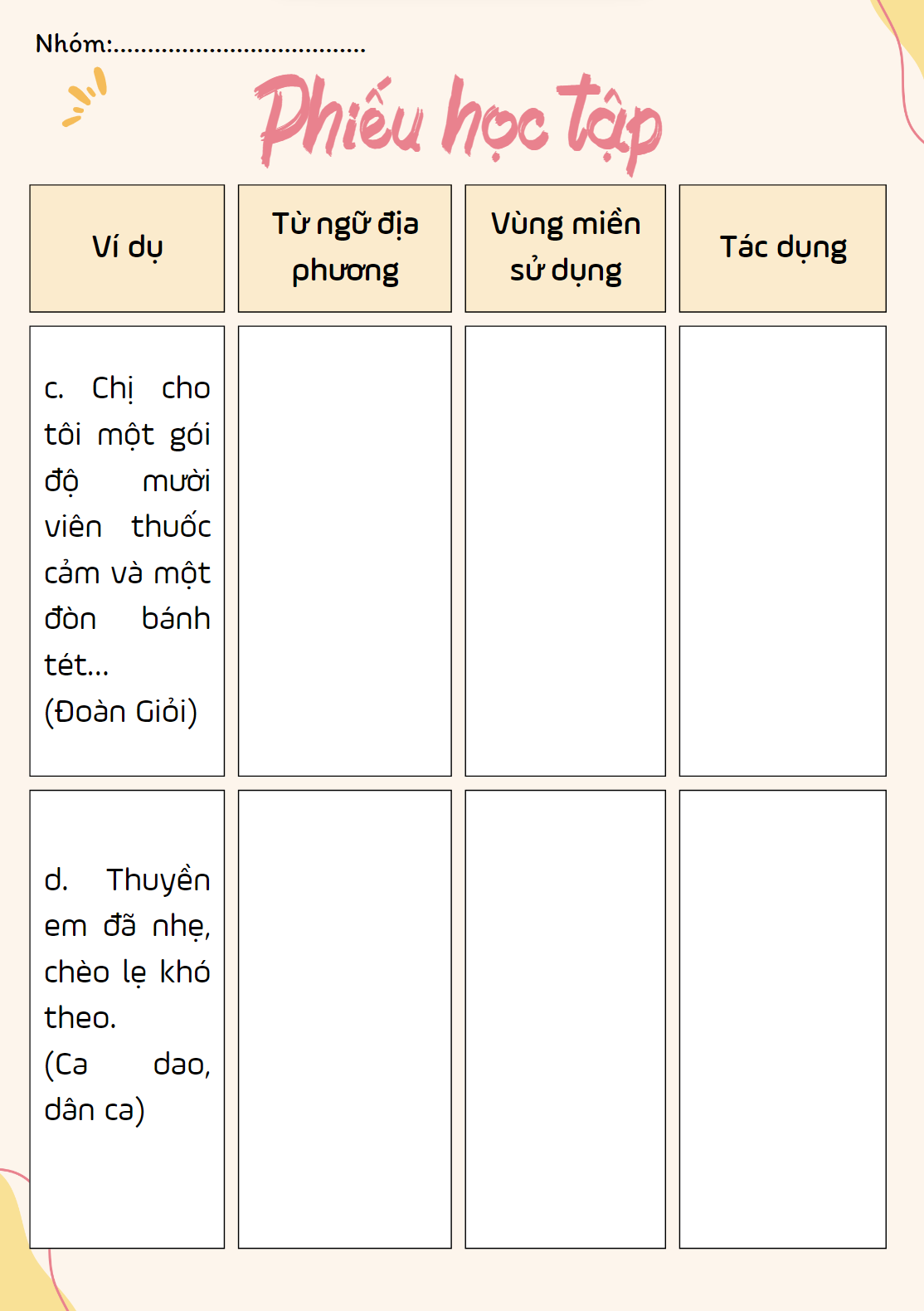 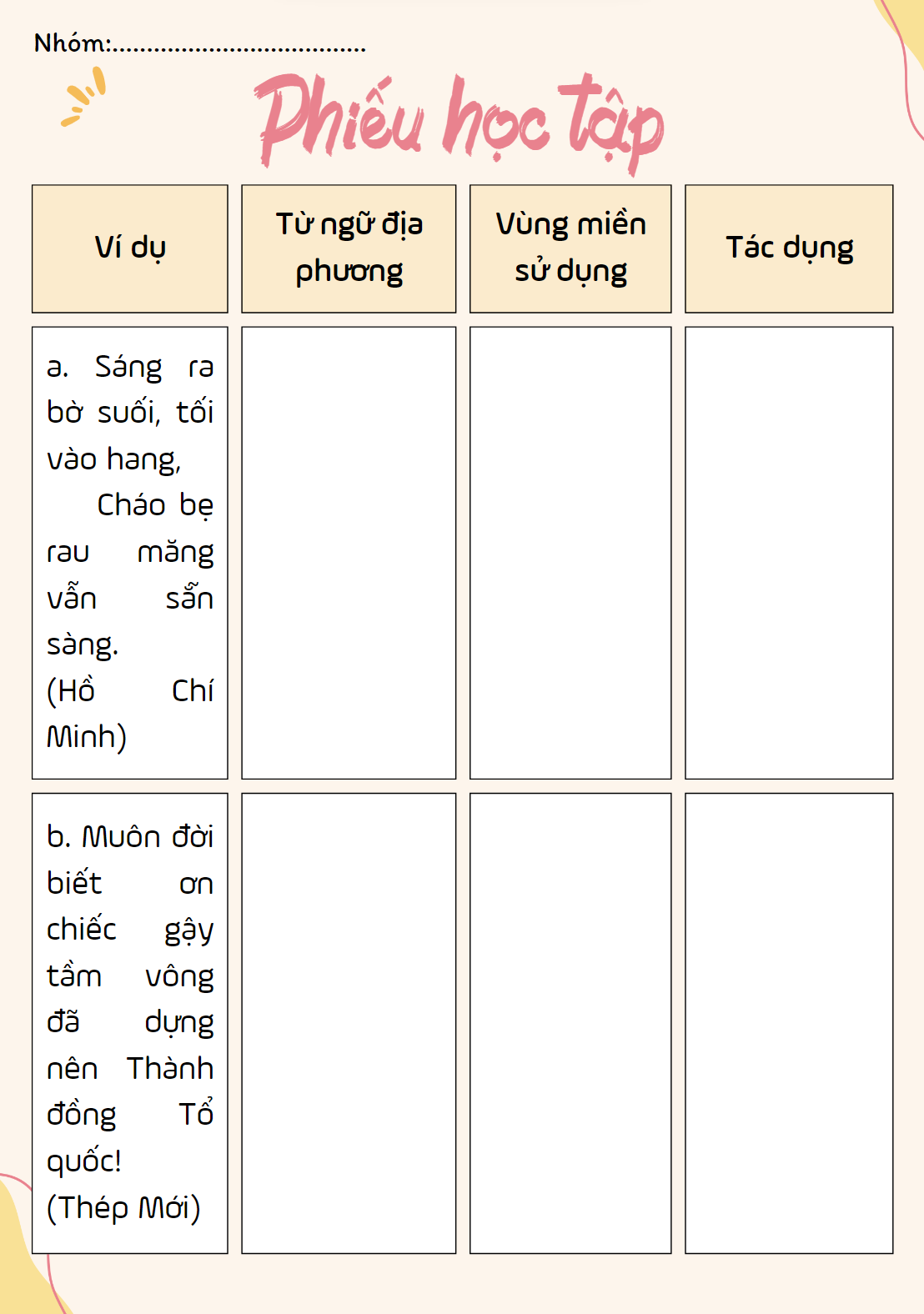 [Speaker Notes: Giáo án của Thảo Nguyên 0979818956]
Bài 1
[Speaker Notes: Giáo án của Thảo Nguyên 0979818956]
Bài 1
[Speaker Notes: Giáo án của Thảo Nguyên 0979818956]
Giải nghĩa từ địa phương
a. … Lão viết văn tự nhượng cho tôi để không ai còn tơ tưởng dòm ngó đến. (Nam Cao)



b. Đón ba, nội gầy gò, cười phô cả lợi:
- Má tưởng con về được, mưa gió tối trời vầy khéo cảm. (Nguyễn Ngọc Tư)



c. Một hôm, chú Biểu đến nhà, chú mang theo xâu ếch đài thiệt dài, bỗ bã:
- Cái này má gởi cho mầy, má biểu phải đem đến tận nhà. (Nguyễn Ngọc Tư)
nhòm ngó
bố
ông nội, bà nội
mẹ
thật
gửi
mày
bảo
[Speaker Notes: Gv đọc từng câu, trong 30s, học sinh suy nghĩa tìm ra từ địa phương và giải thích nghĩa của các từ ngữ địa phương đó.]
Bài 3
[Speaker Notes: Giáo án của Thảo Nguyên 0979818956]
Viết một đoạn văn (khoảng 6 – 8 dòng) nêu ý kiến của em về hiện tượng sử dụng biệt ngữ xã hội trên mạng xã hội hiện nay.
[Speaker Notes: Giáo án của Thảo Nguyên 0979818956]
Đoạn văn tham khảo
Hiện nay, trên mạng xã hội xuất hiện phổ biến hiện tượng sử dụng biệt ngữ xã hội, đặc biệt là trong giới trẻ. Đây là hiện tượng bình thường, phản ánh sự vận động của ngôn ngữ dưới tác động của các nhân tố tâm lí, xã hội và phương tiện giao tiếp mới (internet). Hiện tượng này, xét ở góc độ nào đó, cũng có khía cạnh tích cực (chẳng hạn: đáp ứng nhu cầu, sở thích giao tiếp của một nhóm xã hội nhất định). Tuy nhiên, việc sử dụng biệt ngữ xã hội cần có chừng mực để không ảnh hưởng đến việc giao tiếp trong môi trường giao tiếp chính thức và ý thức giữ gìn sự trong sáng của tiếng Việt.
[Speaker Notes: Giáo án của Thảo Nguyên 0979818956]